Competências do familiar cuidador da pessoa com doença oncológica em tratamento por quimioterapia
Doutoranda: M. Anjos Frade
Orientador: Professor Doutor Manuel Lopes
Nota Introdutória
Os familiares cuidadores, preenchem as lacunas dos serviços oficiais providenciando, no contexto europeu, cerca de 80% de todos os cuidados (Hoffman & Rodrigues, 2010).
Os estudos indicam que a família constitui o suporte primário das pessoas com cancro quando o seu estado funcional se altera
Evidenciam a necessidade de se compreender como é que os cuidadores desenvolvem e adquirem as capacidades para cuidar 
Moreira (2013) salienta o papel dos enfermeiros na capacitação do membro da família prestador de cuidados para o bem-estar do doente.
Objetivo
Compreender o processo de aquisição e desenvolvimento de competências dos familiares cuidadores da pessoa com doença oncológica em tratamento por quimioterapia
A transactional model of family caregiving skill.
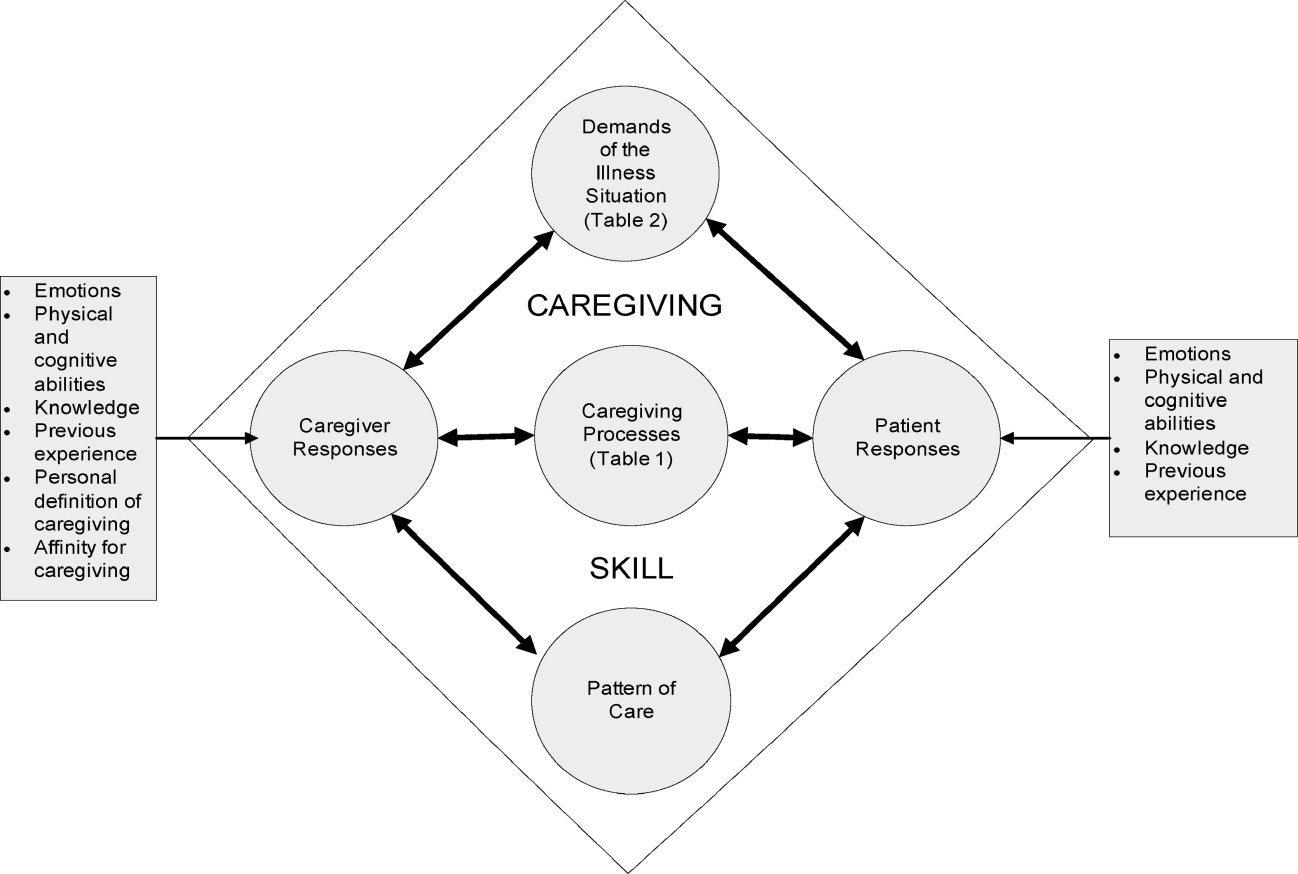 Fonte: Karen L. Schumacher at al in: Advances in Nursing Science Vol. 29, No. 3, pp. 271–286c 2006 Lippincott Williams & Wilkins, Inc.
Metodologia
Grounded Theory
(em função da natureza do objeto de estudo)
                    ( Pandit, 1996; Flick, 1998; Strauss & Corbin, 1998; Lopes, 2003, 2005, 2006)
GT Inscreve‐se no paradigma construtivista, qualitativo, de natureza indutiva
Multitécnicas: entrevista, observação não participante
Análise Comparativa Constante (simultânea)
Desenho da investigação
Caracterização dos participantes do estudo
Enfermeiras (4 entrevistas)
100% sexo feminino
Média de idade 46 anos (entre 35 e 49 anos)
Experiência profissional entre  15 e 26 anos
Experiência na Unidade de Oncologia  entre 3 e 16 anos
Familiares Cuidadores (11 entrevistas)
8 do sexo feminino, 3 do sexo masculino
Média de idades  51 anos (dos 29 aos 74 anos)
Estado civil : 8 casados, 1 divorciado, 2 solteiros
Habilitações literárias : ensino secundário
Atividade profissional: trabalhadores de serviços
Grau de parentesco: 6 cônjuges, 5 filhos
Análise de Dados
Análise de dados
Alguns exemplos de elementos estruturantes
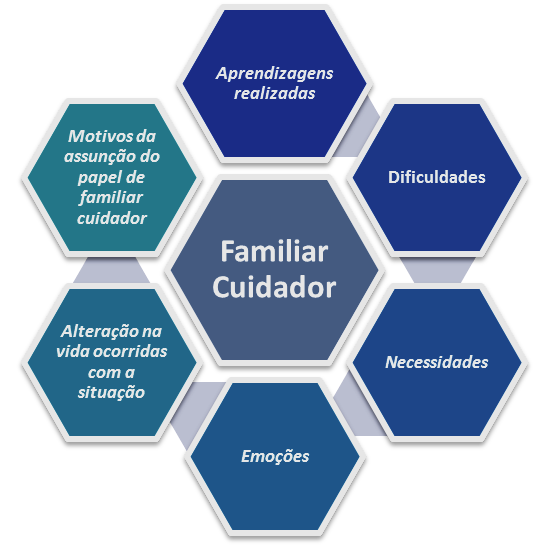 Características individuais do familiar
Estado mais ou menos disfuncional do doente
Complexidade dos cuidados necessários
Análise de dados
Exigências da situação
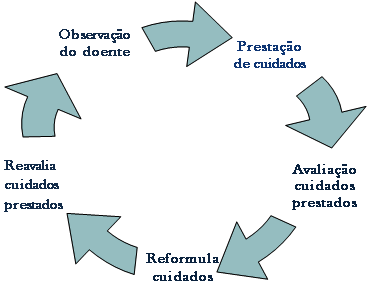 Tempo
Aquisição 
de
 competências
Informação
Recursos utilizados
Enfermeiras
Análise de dados
Análise de dados
TEMPO
Aprende a apreciar e a viver intensamente um dia de cada vez…
Referências Bibliográficas
ANDERSON, Ruth A. [et al.] – Case study research: The View from complexity science. Qualitative Health Research. Thousand Oaks. ISSN 1049-7323. Vol. 15, nº 5 (2005), p.669-682.
BURKHALTER, Jack E.; BROMBERG, Stacey R. - Family-oncologist communication in cancer patient care. Cancer Investigation. London. ISSN 0735-7907. Vol. 21, nº 6 (2003), p. 919- 927.
CARPENTER, Dona R. – Grounded theory as method. In STREUBERT, Helen J.; CARPENTER, Dona R. - Qualitative research in nursing: advancing the humanistic imperative. 5th ed. Philadelphia: Lippincott Williams & Wilkins, 2011. 496 p. ISBN 978-0-7817-9600-2.
CRESWELL, John W. - Qualitative inquiry and research design: choosing among five traditions. London: Sage, 1998. 403 p. ISBN 0-7619-0144-2.
DAMRON-RODRIGUEZ, J. A. - Developing competence for nurses and social workers: evidence-based approaches to education. Journal of Social Work Education. Washington. ISSN 1043-7797. Vol. 44, nº 3 (2008), p. 27-37.
DE LA CUESTA, Carmen – El cuidado del otro: desafios y posibilidades. Investigación y Educación en Enfermería. Medellín. ISSN 0120-5307. Vol. 25, nº 1 (2007), p. 106-112.
GIVEN, Barbara; GIVEN, Charles W.; Sherwood , Paula R. - Family and caregiver needs over the course of the cancer trajectory. Journal of Supportive Oncology. Morristown. ISSN 1544-6794. Vol. 10, nº 2 (2012), p. 57-64.
GIVEN, Barbara; Sherwood , Paula R.; GIVEN, Charles W. – What knowledge and skills do caregivers need? American Journal of Nursing. New York. ISSN 0002-936X. Vol. 108, nº9 (2008), p. 28-34.
GUBA, Egon G.; LINCOLN, Yvonna S. - Competing paradigms in qualitative research. In DENZIN, Norman K.; LINCOLN, Yvonna S. - HandbooK of qualitative research. 4ª th. Thousand Oaks: Sage, 1994. ISBN 0803946791. p. 105-117.
PHANEUF, Margot – Comunicação, entrevista, relação de ajuda e validação. Loures: Lusociência, 2005. 633 p. ISBN 972-8383-84-3.
Competências do familiar cuidador da pessoa com doença oncológica em tratamento por quimioterapia
Doutoranda: M. Anjos Frade
Orientador: Professor Doutor Manuel Lopes